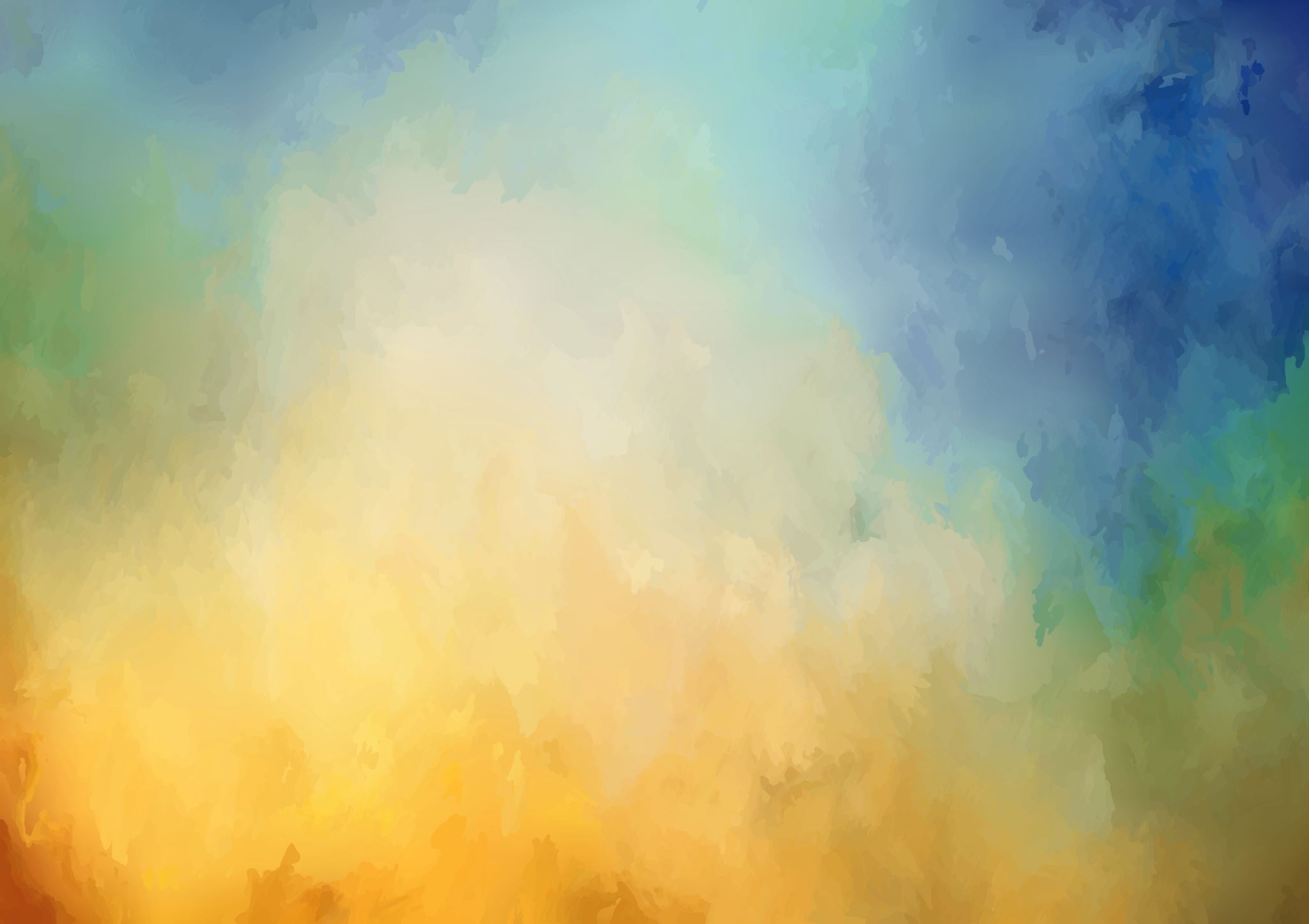 MEDEA by SENECA
AKE 114/ING 118/DING 118
Dr. Gamze Kati Gumus
Senecan Tragedy
Stichomythia
Repartee
Interchanging quick witty replies
These two are stylistic features of Senecan tragedy
Playwrights such as Shakespeare were influenced by them
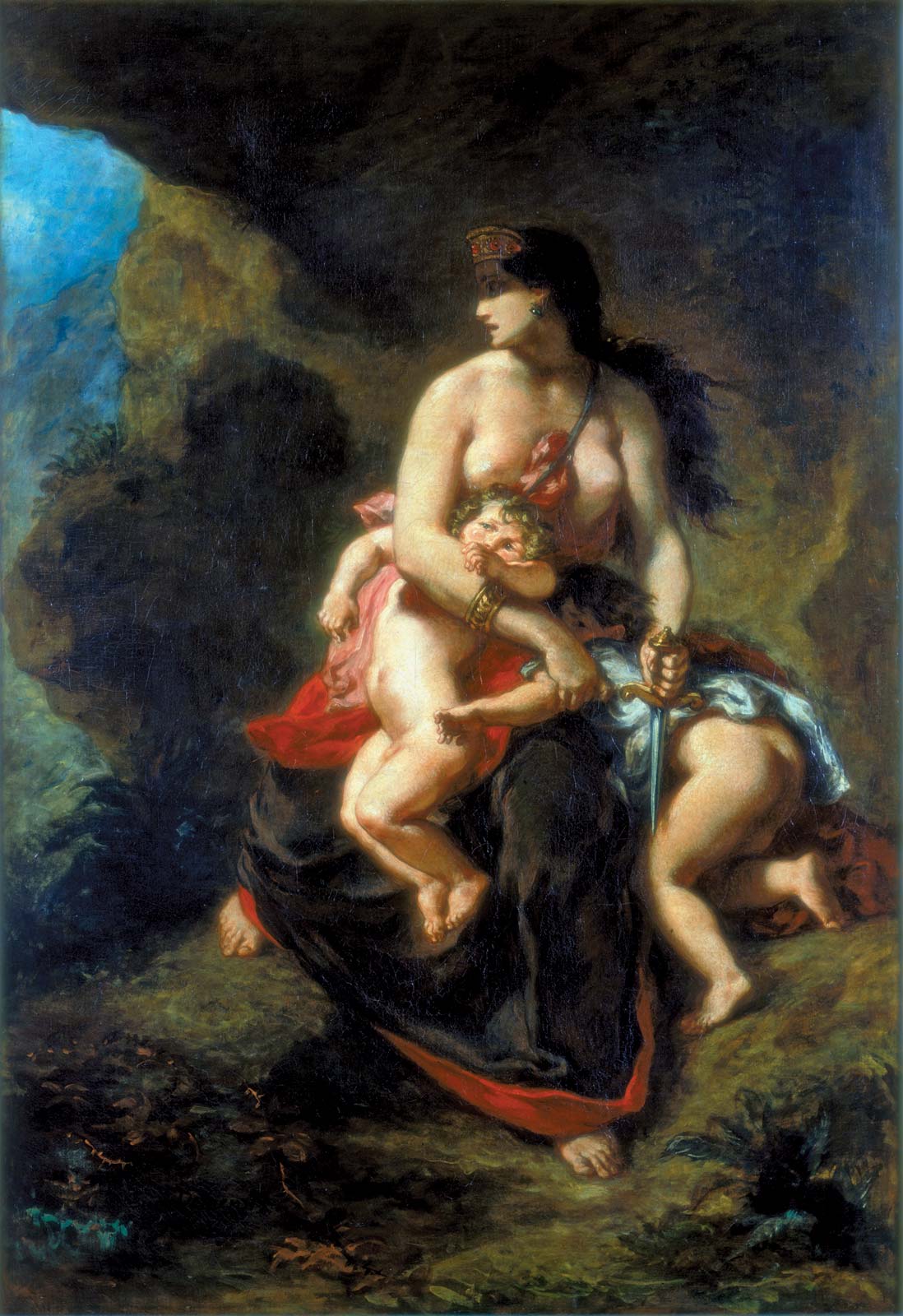 A comparison…
Euripides does not disregard the process up until the Medea’s murder of her children
Seneca disregards what happened before
A comparison…
Euripides
seneca
He is more humanist
Medea is portrayed as a human being
Gray
He is more strict
Medea is portrayed as a filicide
Black
A comparison…
Euripides
seneca
The chorus understands the outcast status of Medea
They sympathize with her
All women
The chorus views Medea as someone full of passion
They judge her
Corinthians
The Opening Scene
Euripides
seneca
Nurse explaining Medea’s suffering
Medea with her desire for vengeance
Medea’s first words?
Euripides
seneca
Ah, wretch! Ah, lost in my sufferings,
I wish, I wish I might die.
O Gods! Vengeance! Come to me now, I beg,
And help me, you who protect the nuptial bed.
Medea’s Depiction
euripides
seneca
Social, interacts with others
In solitary